Jigsaw (classe puzzle)
Durée
Participants
90 min
10 à 25
#Apprentissage
#Collaboration
Équipements clés
#Echanges
#ExpérienceMémorable
Description
Le Jigsaw classroom ou "classe puzzle" est une activité d'apprentissage coopératif qui se base sur la
division du contenu d'apprentissage entre les apprenants au sein d'un groupe. Cette division du contenu
s'effectue en constituant des "groupes d'experts", qui par la suite, partageront ce qu'ils ont appris avec
d'autres apprenants. 
Cette activité est connue dans le monde de la pédagogie coopérative, car elle permet de faire en sorte que chaque apprenant, quel que soit son niveau, puisse jouer un rôle unique dans l'acquisition de connaissances au sein d'un groupe de travail.
Chaises
Tables mobiles
Chaises mobiles avec tablette
Configuration de l’espace
Objectifs
Objectifs d’apprentissage
A la fin de l’activité, les participants seront capables de :
Identifier différents points de vue sur un sujet donné
Créer de nouvelles idées et de nouvelles solutions à partir des échanges de la discussion
Résumer les idées et les concepts discutés

Objectifs de l’activité
Diviser le contenu en différentes parties pour simplifier son apprentissage
Susciter la coopération entre pairs
Groupe 1
Groupe 4
Phase individuelle
Groupe 2
Groupe 5
Groupe 3
Groupe d’experts
Groupe puzzle
Illustration
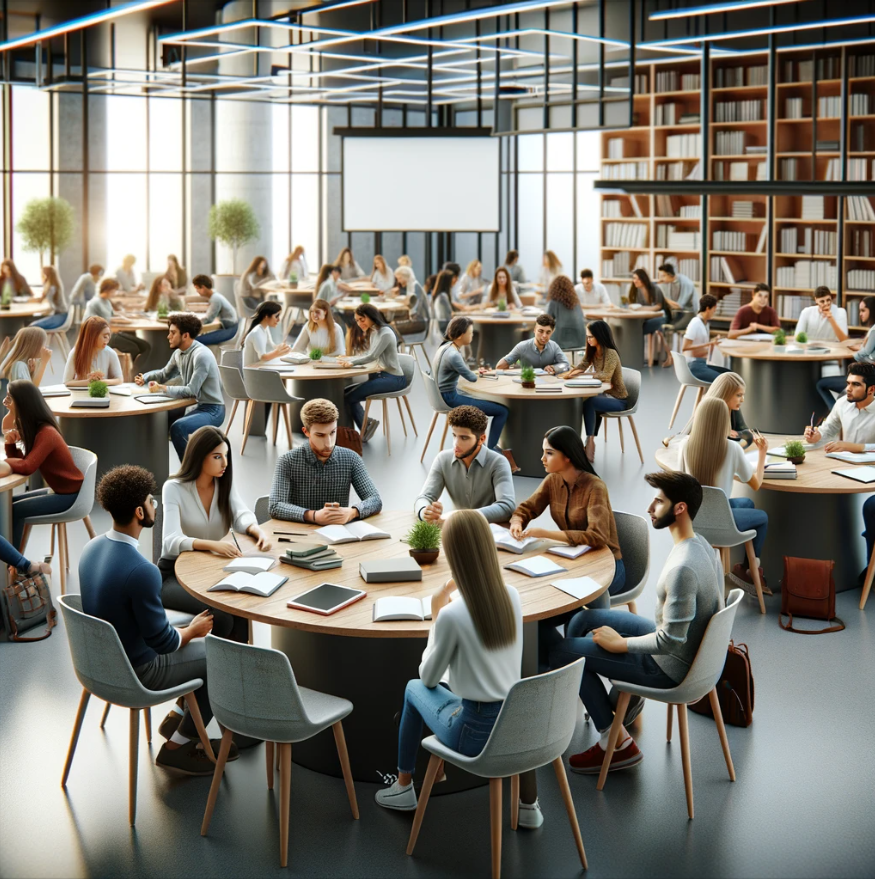 « La classe puzzle a transformé ma salle de cours en un espace où chaque élève est à la fois enseignant et apprenant, créant une synergie d’entraide et de respect inestimable » 

Habiba
Photo générée par Dall-e
1/2
La personne enseignante
Préparation
Choisir un sujet d’étude en lien avec les objectifs d’apprentissage visés.
Diviser le sujet en segments (en fonction du nombre de groupes).
Préparer les règles de la discussion (écoute et contribution active, non jugement...).
Démarrage
Introduire l’activité, le sujet d’étude et les règles de la discussion.
Formation des groupes de base
Inviter les apprenants à sélectionner un segment spécifique du cours (au choix ou tirage au sort ou choisi par l’enseignant).
Laisser du temps pour qu’ils se familiarisent avec leurs parties de contenu d’apprentissage (activité individuelle).
Rassemblement en groupe d’experts
Rassembler les apprenants ayant le même segment pour constituer les groupes d’experts.
Inviter les apprenants à discuter et s’accorder sur leur partie et sur ce qu’ils ont compris.
Constitution des groupes « puzzle »
Inviter les apprenants à partager leurs apprentissages sur leurs parties spécifiques.
Inviter à rédiger le rendu final du groupe.
Conclusion / Évaluation / Feedback
Organiser la restitution des groupes.
Remercier les apprenants pour leur participation et leur engagement dans la discussion.
Donner des feedbacks aux apprenants sur leur participation et leur écoute.
Évaluer les résultats de l'échange et les points à améliorer pour les prochaines sessions.
La personne apprenante
Les apprenants sont invités à participer à une réflexion d’abord individuelle puis en groupe.
Les apprenants ont l'opportunité de partager leurs idées, de poser des questions, de répondre aux questions des autres participants et d'écouter les perspectives des autres.
Les apprenants sont invités à prendre des notes sur les points les plus pertinents de la discussion et à présenter le fruit de leur travail.
Références inspirantes
Conseils / variantes
Jigsaw Classroom (edutechwiki)
Classes puzzles (Innovation pédagogique)
Variantes
Après les discussions en groupe “puzzle”, reconstitution des groupes initiaux pour créer le contenu sur chaque partie
Présentation par groupe soit de chaque partie ou segment spécifique, soit de l’ensemble des parties
En fonction du temps disponible, effectuer un exercice final d’évaluation des acquis
Vous avez une question ou une remarque concernant cette fiche ?
Contactez nous : contact@learninglab-network.com

Plus de fiches sur : www.learninglab-network.com
2/2